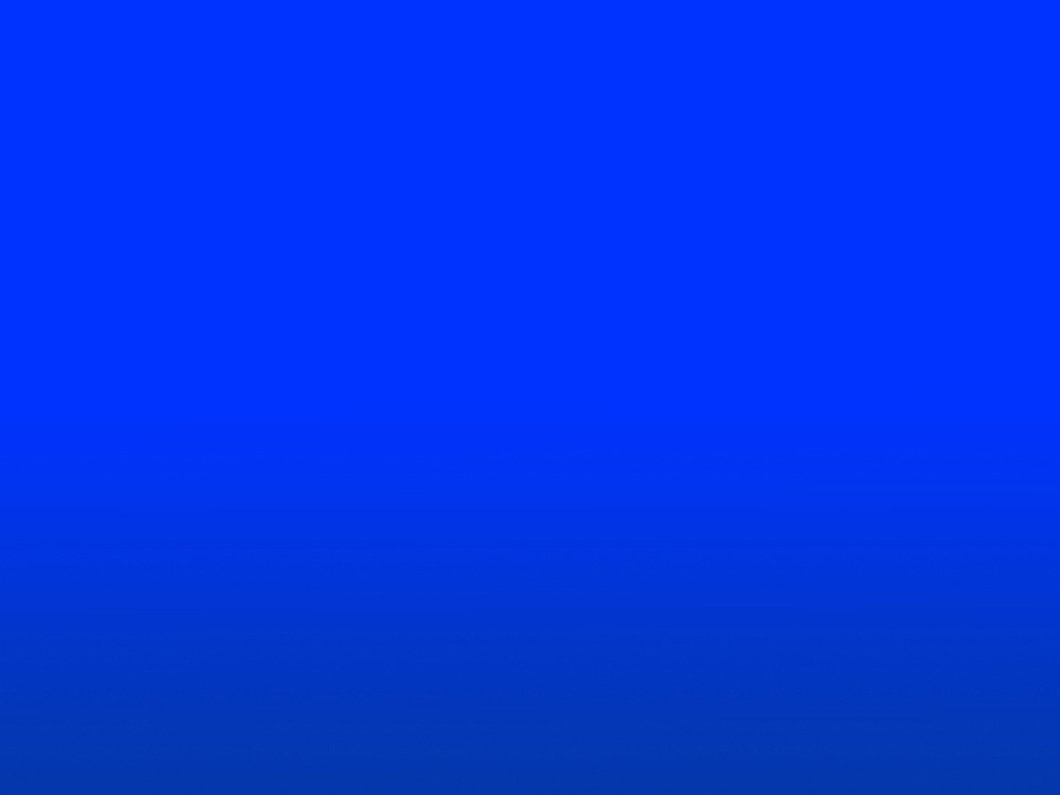 Models for the Enforcement of Accessibility Rights
Synergies, Tensions and Opportunities 

by

Maria Orchard and Anna Lawson
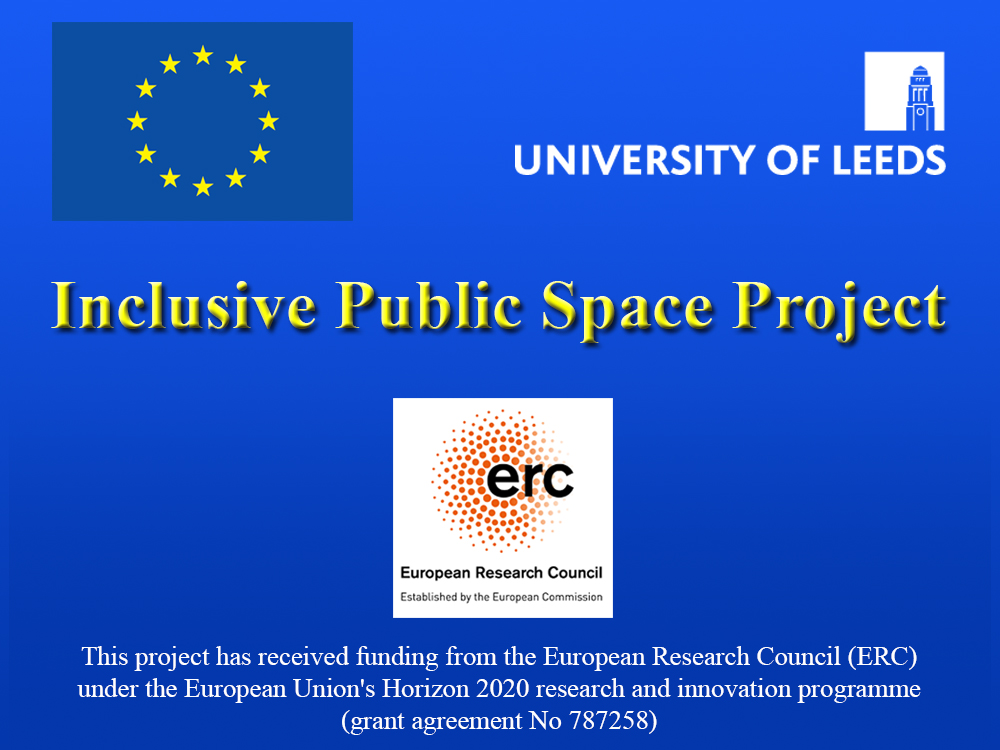 Outline
Three models for the enforcement of accessibility rights and the ‘accessibility jigsaw’
Interplay between individual and public enforcement models 
Interplay between different individual enforcement models
Next steps
Three models for the enforcement of accessibility rights
Individuals who come within particular legislative categories due to an identity characteristic (e.g. Equality Act 2010)
Individuals who do not need to establish any prior identity (e.g. tort law)
Public bodies (e.g. through criminal or planning law – Highway Code)
The ‘Accessibility Jigsaw’
Highways Act 
1980
The Highway 
Code
BSI 
Standards
Equality Act 
2010
UN
CRPD
Tort of
Negligence
National 
Planning 
Policy 
Framework
Web 
Accessibility 
Directive
Human Rights 
Act 1998
Interplay between individual and public enforcement
Equality Act 2010 
Anticipatory reasonable adjustment duty -service providers andpublic authorities
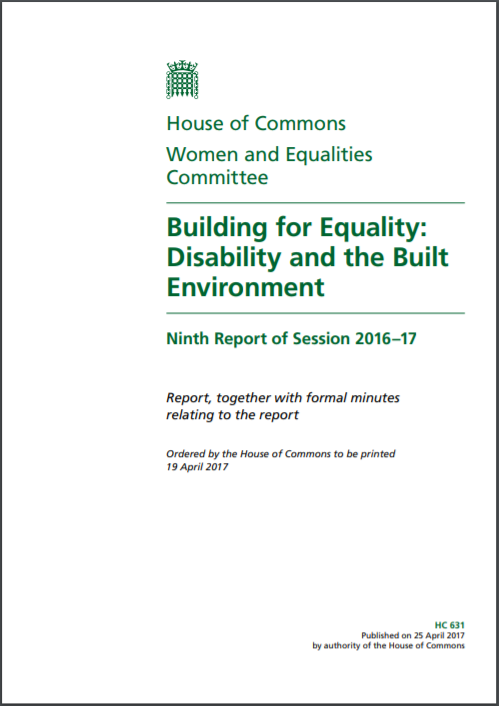 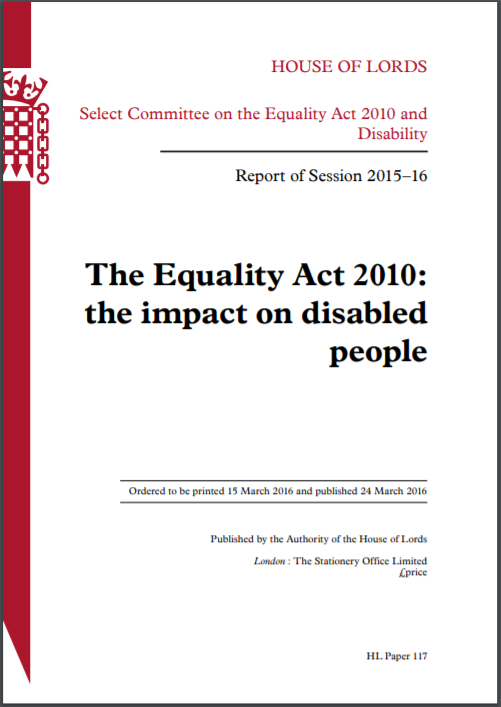 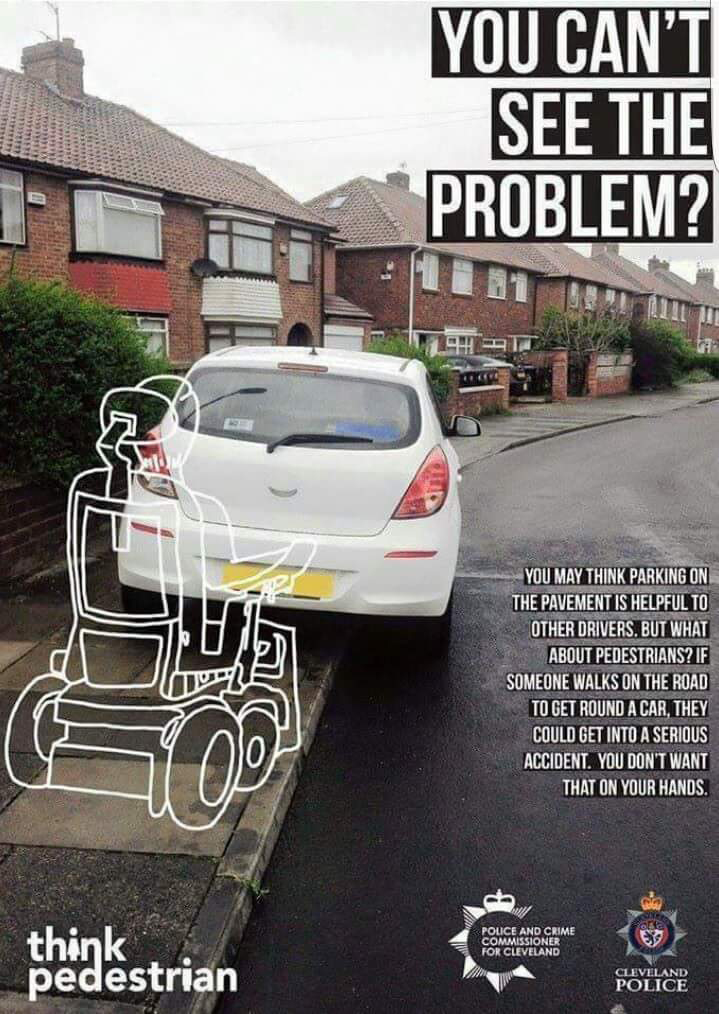 52
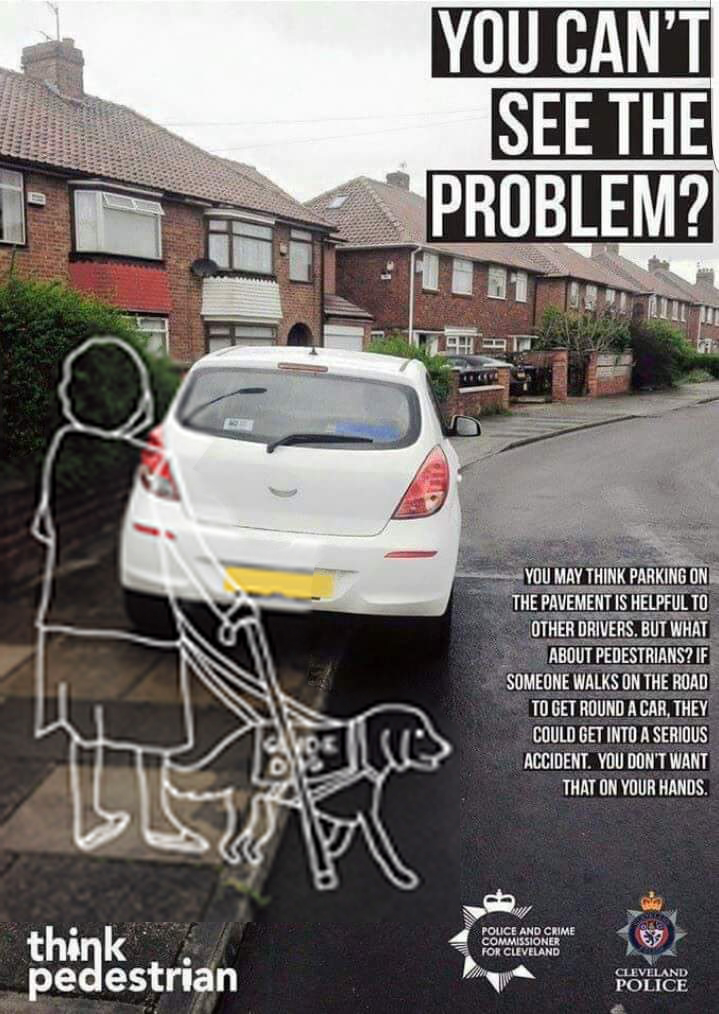 52
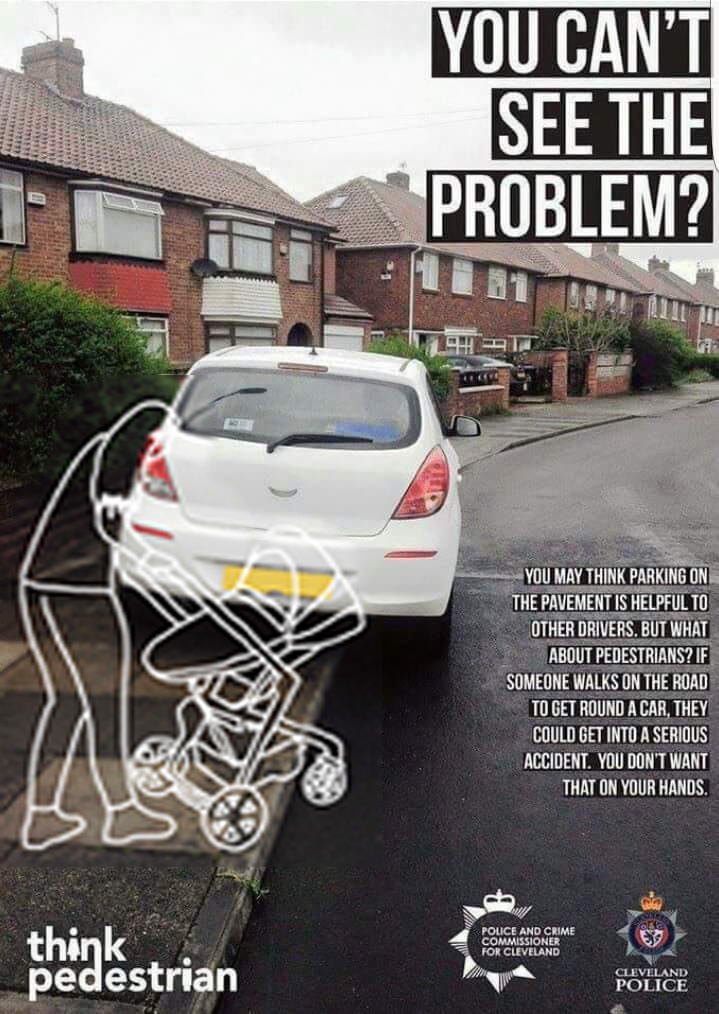 52
Interplay between individual and public enforcement
Individual
Public
Interplay between different individual enforcement models
51
Interplay between different individual enforcement models

Policy Coherence – Different Types of Claimant
EU Directive on Accessible
     Public Sector Websites and Mobile Apps

UK implementing regulation
55
Interplay between different individual enforcement models
Policy Coherence – Different forms of Action
Equality Act 2010

Tort law / Negligence
51
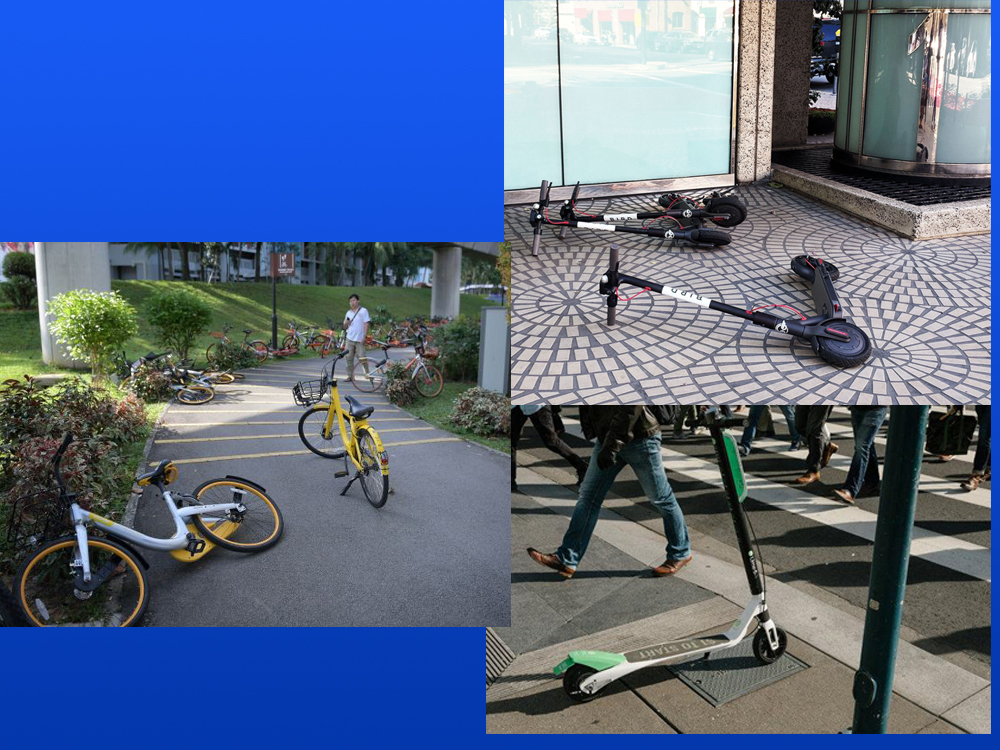 53
54
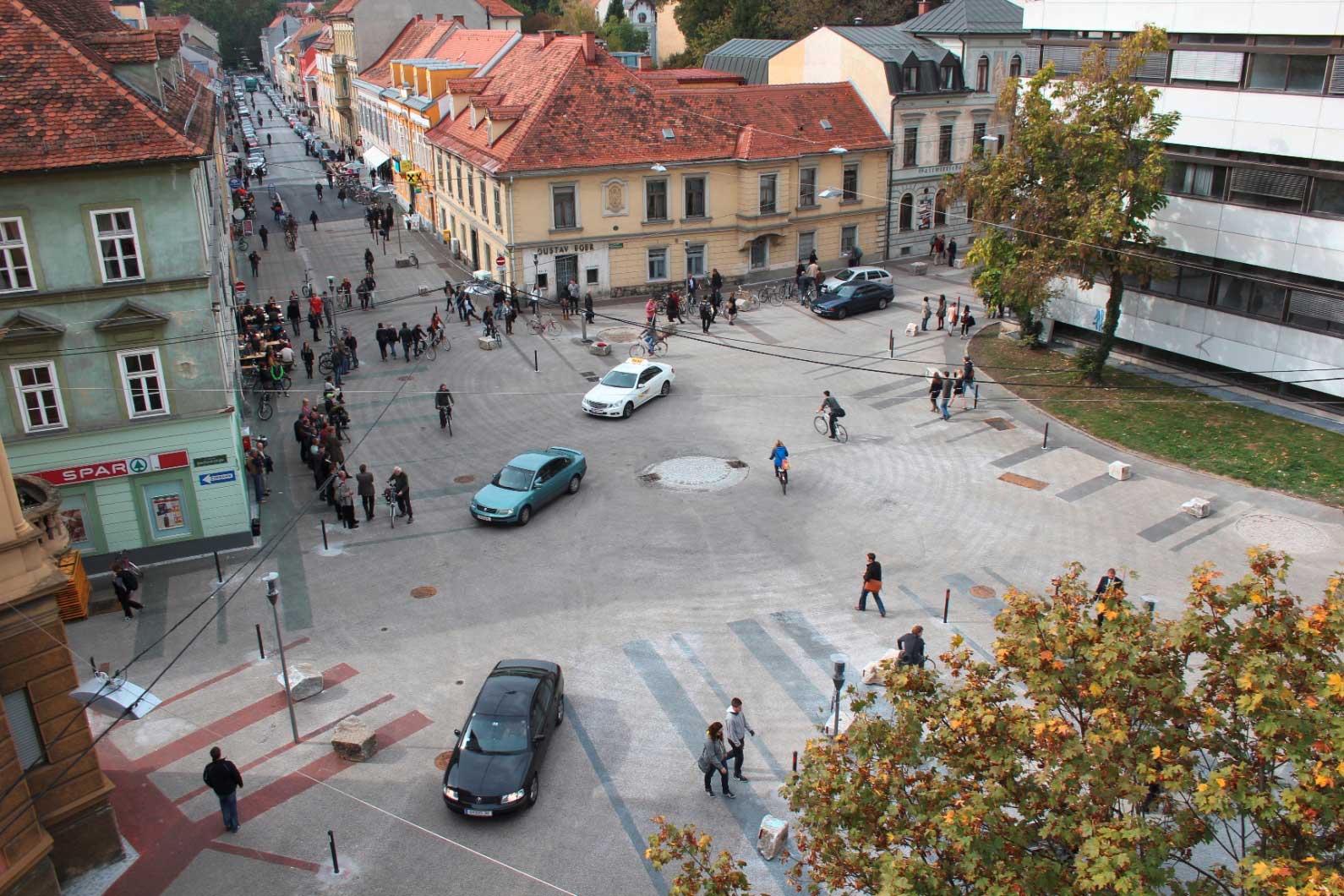 53
Next Steps
UK
Comparative analysis
Theoretical reflection
Practical impact?
56
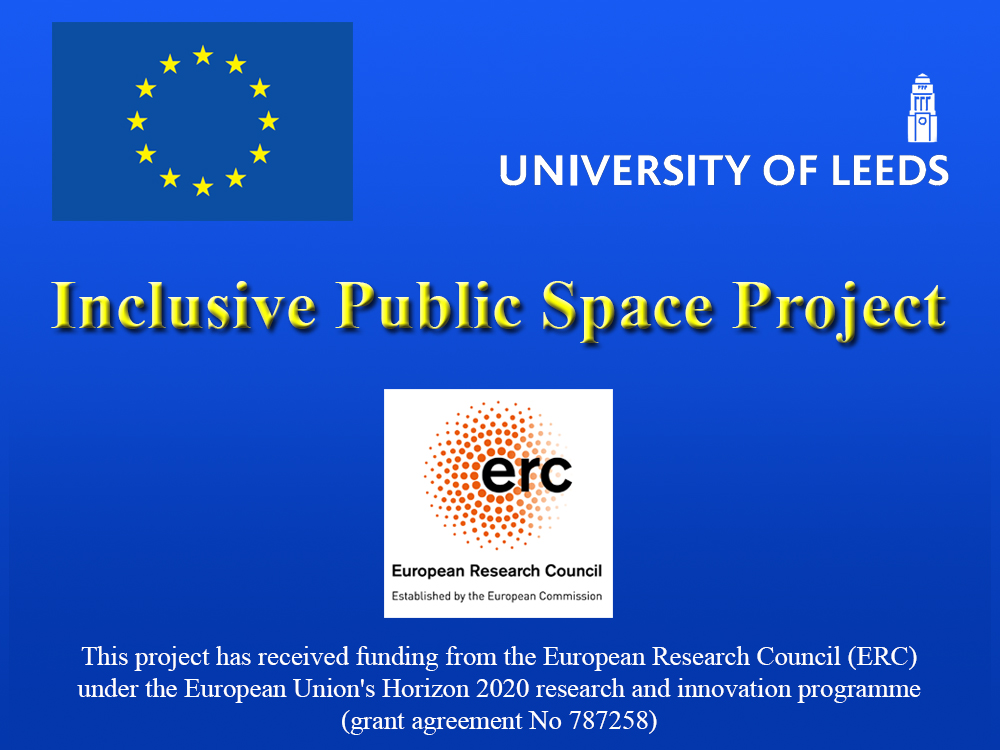